Dünyanın İşleyişi…
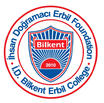 5. Sınıf Sorglama Ünitesi; Ünite 3
Kasım/Aralık ; 6 hafta
Anafikir: Enerjiyi dönüştürüp depolamadaki  değişiklikler toplum ve çevre  üzerinde etkilidir.
Sorgulama Hatları:
Doğa ve kanunları hakkında sorgulama ; (fiziksel ve biyolojik) doğa ile insan toplumları arasındaki etkileşim, insanların bilim ilkelerinden anladıklarını nasıl kullandıkları, bilimsel ve teknolojik gelişmelerin toplum ve çevre üzerindeki etkisi.
Öğretmen Soruları
Farklı enerji çeşitleri nelerdir?
Enerji niçin kullanılır?
Enerji nasıl dönüştürülür?
Enerji kullanımında bizim sorumluluğumuz nedir?
Enerjiyi nasıl depolarız?
Enerjiyi depolama şekillerimiz nasıl değişti?
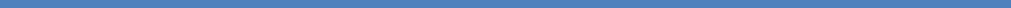 Dil Kazanımları
Görsel: 
Planlamanızı  gösteren etiketli  bir diyagram ile enerji formunun bir 3D modeli oluşturun.
Sözel : 
Anafikre ve sorgulama hatlarına göre modeliniz hakkında bilgi verin . Kullanılan enerji çeşitlerini de dahil  edin.
Okuma: 
Bilgi edinmek için araştırma becerilerini kullanma.
Grafiksel okuma.
Okuduğunu anlama etkinlikleri
Writing:
Edindiğiniz bilgileri kullanarak öğretici/prosedür yazısı yazınız. Modelin nasıl çalıştığını örneklerle anlatınız.
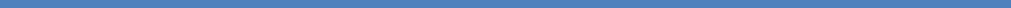 Matematik Kazanımları
Desenler genellikle cebirsel ifadeler, denklemler veya işlevleri kullanarak genelleştirilebilir.
Üslü sayılar aynı sayıda tekrarlanan ürünleri ifade etmek için güçlü bir yoldur.
Kesirler, ondalık kesirler ve yüzdeler , parça- bütün ilişkisini gösterme yollarıdır.
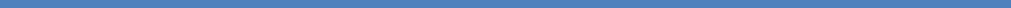 Physical Education: Students will create and participate in games related to the current theme.
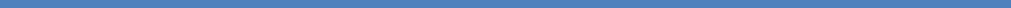 Music : Öğrenciler, pentatonik diziyi kullanarak bir blues ya da rock&roll şarkısını ukuleleleriyle çalmasını öğrenecekler.
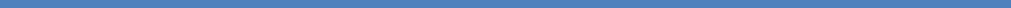 Information Technology:Öğrenciler, göçlerle ilgili kısa video hazırlayarak bunu kişisel bloglarında(kidblog) ta yayınlayacaklar.
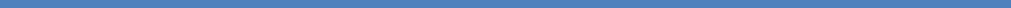 Art:
Sanatta enerji nasıl ifade edilir üzerine tartışılır.Renk,şekil ve çizgileri kullanarak nasıl enerjiyi ifade edebiliriz üzerine düşünülür ve çalışmalar yapılır.Kinatik enerji hakkında bilgi edinilir ve çalışmalar yapılır.
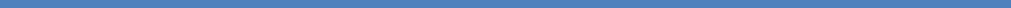 Library
Bu yıl kütüphanede yapılacaklar:
  Kitap ödünç  alıp/ değiştirme
Bağımsız okuma etkinlikleri
  Sınıftaki bir başka kişiyle ortak okuma
Bağımsız araştırma/sorgulama aktiiviteleriyle çalışmalarını tamamlama
Kaynaklardan alıntı yapmayı öğrenme.
Yıl içerisinde farklı aktiviteler de olacak, bununla birlikte bu yıl kütüphaneyi tam bir kaynak olarak kullanabilme üzerinde duracağız.